Hej forvaltning!
I denne slidepakke finder I tre procesgreb, I som forvaltning kan bruge til at understøtte den enkelte skole i at arbejde med resultaterne af evalueringen. Evalueringsresultaterne finder I i ’Ledelsesresumé’ og ‘Inspirationspakke til skolerne’.


Skoleudviklingssamtaler er omdrejningspunktet for de tre procesgreb, som præsenteres på de kommende sider. Her kan I fx sætte fokus på et eller flere udvalgte temaer afhængigt af, hvad der er mest relevant for den enkelte skole at arbejde med. Forud for skoleudviklingssamtaler kan I med fordel gennemgå skolernes skolerapporter for at få et overblik over, hvilke data og temaer der er relevante at dykke ned i i dialogen med den enkelte skole. 
Vi håber, at disse greb kan hjælpe jer til at skabe en værdifuld proces med lederne på de lokale skoler!
God fornøjelse!
Hilsen Rambøll
1
Sådan kan I understøtte skolernes arbejde med resultaterne fra Den mangfoldige folkeskole
2
Tre procesgreb til at understøtte skolernes arbejde med, at…
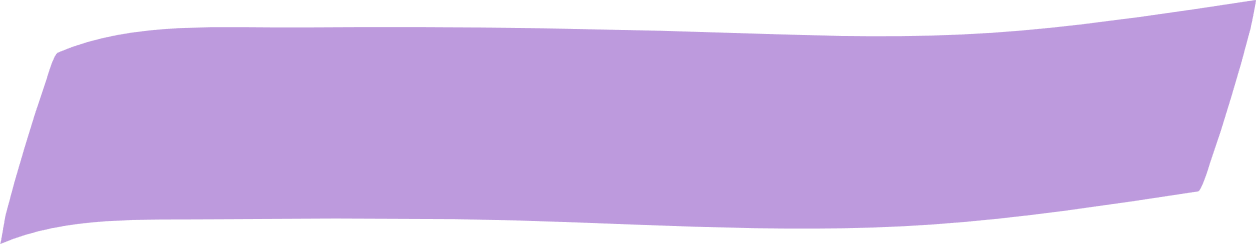 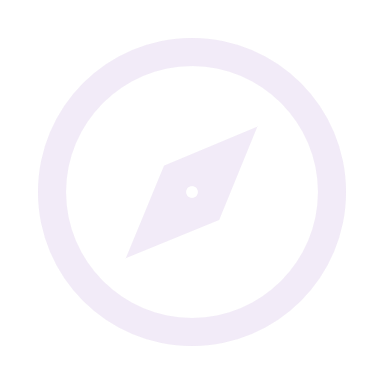 omsæt det lokale børnesyn i praksis
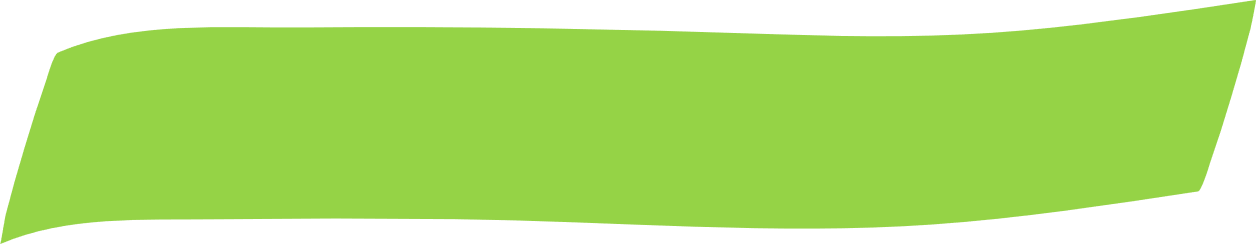 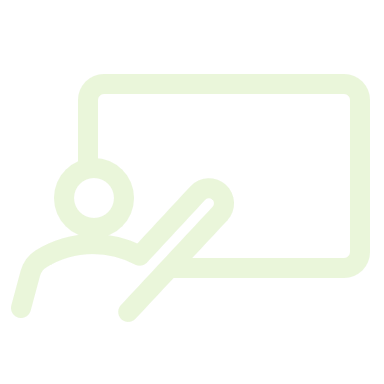 del viden lokalt på skolen
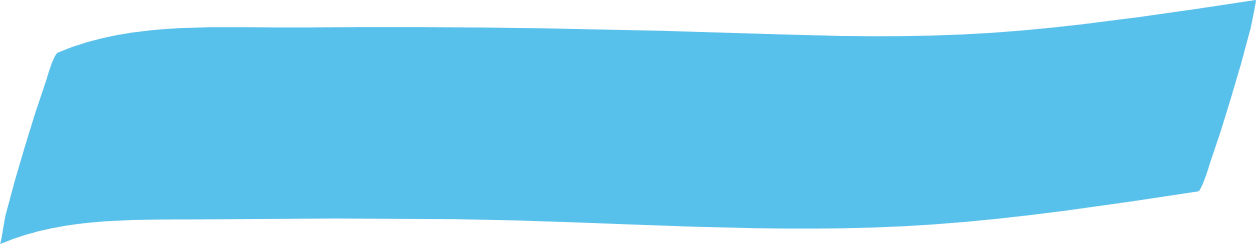 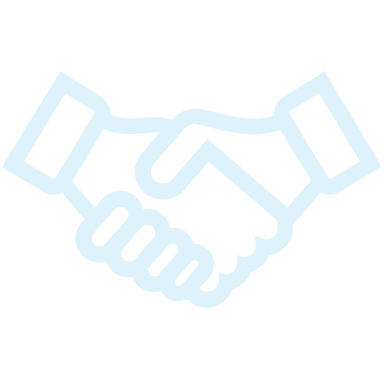 Sæt fokus på Teamsamarbejdet
3
3
Omsæt det lokale børnesyn i praksis
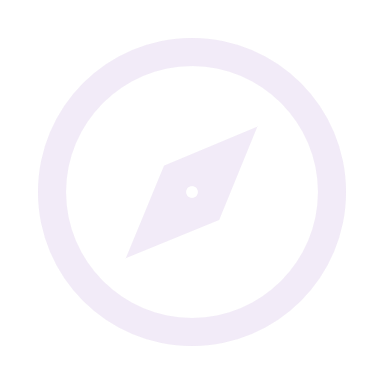 Evalueringen viser, at:

Flere blandt ledere og pædagogisk personale angiver i spørgeskemaundersøgelsen, at de oplever, at deres skole har fået en stærkere vision for deres arbejde og et stærkere fælles børnesyn.
Et fælles børnesyn skaber et fælles afsæt for at finde gode løsninger sammen. Fx oplever pædagogisk personale, at aktionslæring er særligt motiverende, når de har fælles viden og børnesyn som afsæt for drøftelserne i deres teams. 

Flere skoler har udarbejdet et lokalt børnesyn eller arbejder efter et fælles kommunalt børnesyn. Dog mangler flere skoler greb til, hvordan de omsætter børnesynet i praksis på skolen.
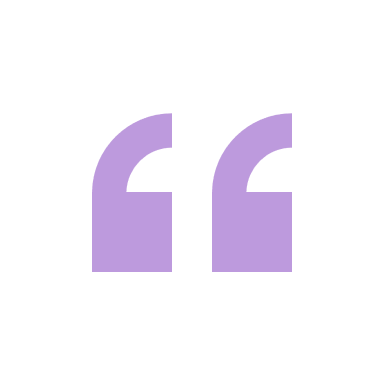 1
Vi blev opmærksomme på, at vi havde et meget statisk børnesyn. Vi blev meget forskrækkede, for sådan så vi ikke os selv. Men da vi fik snakken, kunne vi se, at vi aftalte én ting i starten af skoleåret og holdt meget fast i det. Nu er vi mere dynamiske og prøver at tage revurderinger undervejs.

Vejleder
2
3
4
Omsæt det lokale børnesyn i praksis
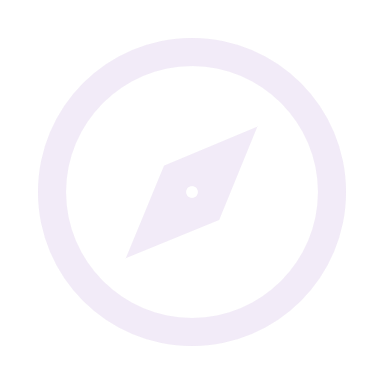 Forslag til proces: 

Under skoleudviklingssamtalen indleder forvaltningen en snak om, hvordan skolen indtil nu har arbejdet med at udvikle et fælles børnesyn, som fremmer deltagelsesmuligheder for alle elever. Fx gennem spørgsmål som: 
Hvordan har I arbejdet med at udvikle et fælles børnesyn på skolen? 
Hvordan har I arbejdet med at sikre, at skolens børnesyn også omsættes i den daglige praksis? 
Hvilke udfordringer støder I på som ledelse ift. at understøtte, at jeres lokale børnesyn omsættes i den daglige praksis?
Hvilke refleksioner gør I jer, når I ser data i jeres egen skolerapport?

Forvaltningen og ledelsen drøfter, hvordan ledelsen med fordel kan arbejde videre med at udvikle og omsætte børnesynet sammen med pædagogisk personale på skolen. 

Aftal sammen, hvordan og hvornår I vil følge op på jeres drøftelser.

På næste side fremgår eksempel på, hvordan ledelsen kan arbejde med at omsætte børnesynet på skolen.
Inddrag lokale skolerapporter i skoleudviklingssamtalen
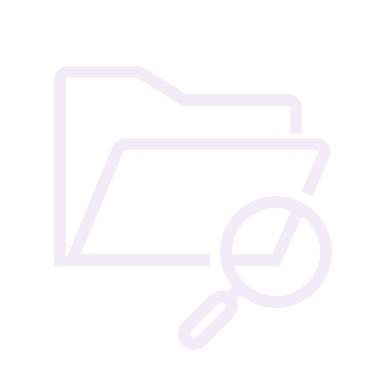 1
Under temaet Teamets samarbejde som PLF (på side 7 i skolerapporten) finder I spørgsmålet: 
”Hvor enig eller uenig er du i følgende udsagn… På min skole har vi et fælles børnesyn”. 
Af skolerapporten fremgår det også:
Om skolens gennemsnit på disse spørgsmål er højere eller lavere end gennemsnittet blandt de øvrige skoler i kommunen. 
Om der er sket en udvikling i pædagogisk personales oplevelse af børnesynet det seneste år.
2
3
4
5
Omsæt det lokale børnesyn i praksis
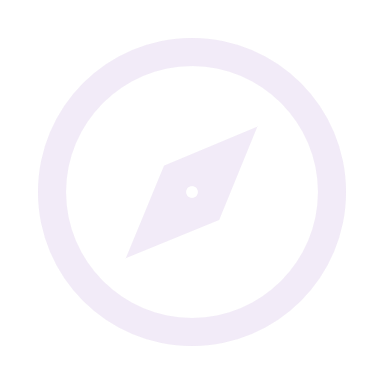 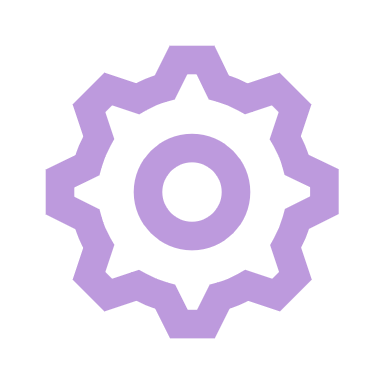 Greb til at omsætte det lokale børnesyn i praksis på personalemøder:
Ledelsen og pædagogisk personale kan arbejde med at omsætte det lokale børnesyn i praksis ved på personalemøder at arbejde med følgende tre trin: 
Gennemgå skolens/kommunens fælles børnesyn i plenum
Opdel pædagogisk personale i mindre grupper: Herfra skiftes de til at beskrive en situation, hvor de har været udfordret i at møde et barn eller en børnegruppe, som beskrevet i skolens/kommunens børnesyn. Grupperne drøfter herefter: 
Hvad gjorde situationen svær?
Hvordan kan vi forstå situationen og blive klogere på den positive hensigt bag en uhensigtsmæssig adfærd? 
Hvad er det, barnet prøver at fortælle os? Hvad inviterer barnet os til at få øje på?
Omskriv i fællesskab den konkrete situation. 
Præsenter og drøft situationen i plenum
1
2
3
6
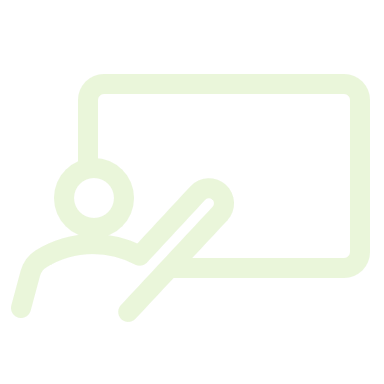 del viden lokalt på skolen
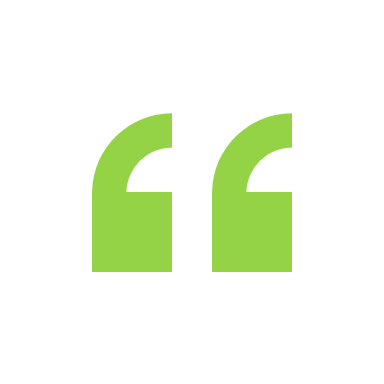 Evalueringen viser, at: 

Pædagogisk personale kun i nogen grad oplever at kunne dele viden om arbejdet med at skabe deltagelsesmuligheder for alle elever (41 pct. er overvejende uenige).

Der kan opstå usikkerhed og distance blandt pædagogisk personale, når de ikke har den samme fælles viden fra kompetenceudvikling. Fx oplever nogle medarbejdere at stå udenfor et vidensfællesskab og dermed føle sig observeret af kolleger, som efter kompetenceudviklingen ser situationer med nye øjne. Kolleger, som har fået ny viden, kan også opleve, at det er svært at bringe i spil, fordi de ikke ønsker at fremstå ‘belærende’.Pædagogisk personale ser det som en stor fordel, at hele skolen har fælles viden fra kompetenceudvikling. Det skaber en fælles forståelse og referenceramme, hvilket bidrager til, at alle er mere motiverede for at arbejde på nye måder. Dog mangler flere skoler greb til, hvordan de kan dele viden lokalt.
Hvis man man har været flere afsted på kompetenceudvikling på samme tid, giver det noget særligt. Vi får det samme at referere til, vi har hørt det samme og fået samme inspiration. Det gør det meget nemmere at blive enige om prøvehandlinger. Man bliver nødt til at ramme en større gruppe, for så er sandsynligheden for at få et  udbytte af det så meget større.

Pædagogisk personale
1
2
3
7
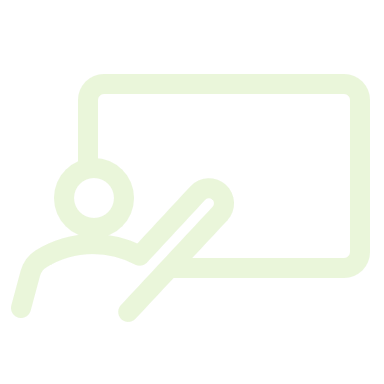 del viden lokalt på skolen
Forslag til proces:
Under skoleudviklingssamtalen indleder forvaltningen en snak om, hvordan ledelsen arbejder med at dele viden fra aktionslæringsforløb på skolen. Fx gennem spørgsmål som: 
Hvordan har I arbejdet med at dele viden på tværs af pædagogisk personale?
Hvordan kan I sikre, at pædagogisk personale, som har deltaget i sparrings- eller aktionslæringsforløb, ikke står alene med ansvaret for at dele deres viden med kolleger?
Hvilke udfordringer støder I på som ledelse i forhold til at understøtte pædagogisk personales videndeling?
Hvilke temaer eller tiltag kunne være relevante for hele skolens pædagogiske personale at få indblik i?
Forvaltningen og ledelsen drøfter, hvordan ledelsen kan understøtte videndeling på tværs af pædagogisk personale. Fx ved mindre oplæg på fælles personalemøder eller ved at afholde cafémøder.

Aftal sammen, hvordan og hvornår I vil følge op på jeres drøftelse.

På næste side fremgår eksempel på, hvordan ledelsen kan arbejde med at dele viden fra aktionslæringsforløb på skolen.
Inddrag lokale skolerapporter i samtalen med skolelederen
Inddrag lokale skolerapporter i skoleudviklingssamtalen
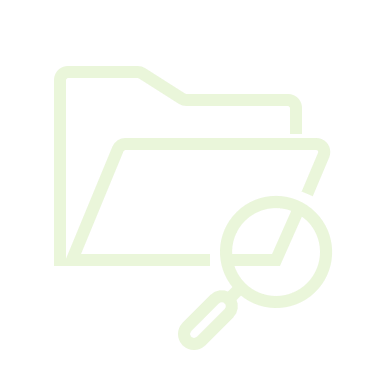 1
Under temaet Organisering og fysiske rammer (på side 11 i skolerapporten) finder I spørgsmålet: 
”På vores skole har vi en organisering, der understøtter, at vi kan dele viden med kolleger om arbejdet med at skabe deltagelsesmuligheder for alle elever”.
Af skolerapporten fremgår det også: 
Om skolens gennemsnit på disse spørgsmål er højere eller lavere end gennemsnittet blandt de øvrige skoler i kommunen. 
Om der er sket en udvikling i pædagogisk personales oplevelse af motivation, viden og kompetencer det seneste år.
2
3
4
8
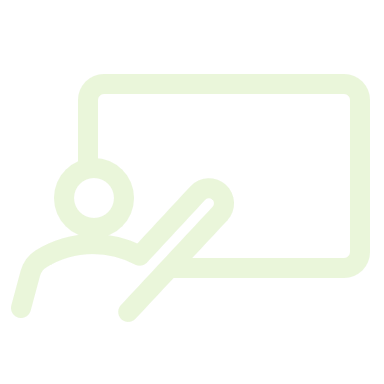 del viden lokalt på skolen
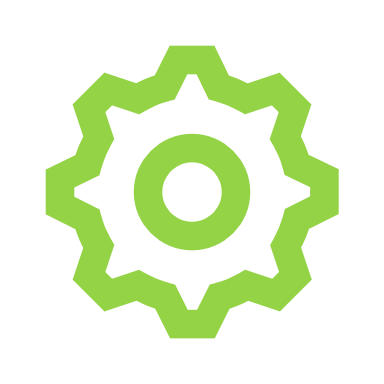 Greb til at sikre rum for videndeling blandt pædagogisk personale:
Pædagogisk personale, der har været på kompetenceudvikling, og som arbejder aktivt med aktionslæring, kan dele viden fra aktionslæringsforløbet, fx på fælles personale- eller afdelingsmøder:  
Et team præsenterer en prøvehandling, de har arbejdet med, ud fra følgende struktur (5 min.): 
Hvilken udfordring udsprang prøvehandlingen af? 
Hvordan blev prøvehandlingen konkret gennemført? Hvad indebærer den?
Hvad fungerede godt og mindre godt ved prøvehandlingen?
Hvilken forandring oplevede eleverne? 
Mens teamet præsenterer prøvehandlingen, agerer øvrigt pædagogisk personale ‘aktive lyttere’. De får udleveret et lytteark (se næste slide) og noterer egne refleksioner. 

Pædagogisk personale stiller spørgsmål til teamet, baseret på noterne i lyttearket (10 min.). 

I grupper drøfter pædagogisk personale, hvilken prøvehandling de vil afprøve, og hvornår de vil følge op på det (5 min.).
1
2
3
4
9
AHA!
WHAT…?
Hvad undrer mig? 
Hvilke spørgsmål har jeg?
Hvilke idéer får jeg?
AKTIV LYTNING
PUUH!
JA TAK!
Hvad lyder svært? 
Hvordan kan vi overkomme det?
Hvad tager jeg med mig?
Sæt fokus på teamsamarbejdet
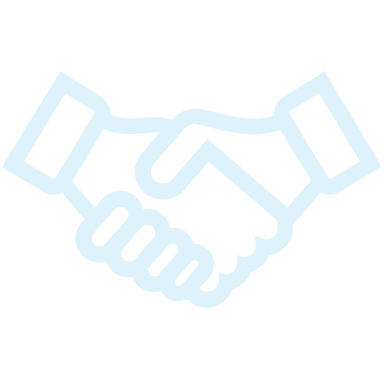 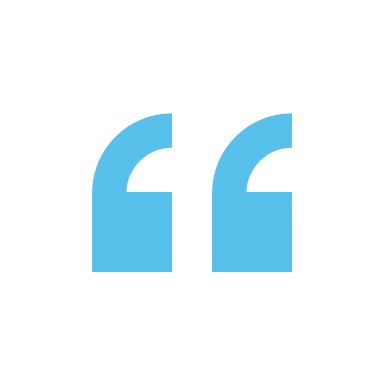 Evalueringen viser, at: 

63 pct. af pædagogisk personale er enig eller meget enig i, at arbejdet med Den Mangfoldige Folkeskole fremmer samarbejdet om læringsaktiviteter.
Et velfungerende teamsamarbejde er en forudsætning for at lykkes med at udvikle praksis. Tæt sparring med kolleger gør, at der bliver etableret den nødvendige tryghed, som er en forudsætning for at kunne dele både succeshistorier og udfordringer fra praksis med hinanden. 

Teamsamarbejdet er særligt velfungerende, når teamet:
Inddrage kolleger gensidig i praksisudviklingen. Fx ved at anvende observation som genstand for læring.
Indsamler og anvender data til at vurdere teamets eksisterende praksis og derfra reflekterer over, hvordan den kan forbedres.
Det gode teamsamarbejde giver frihed til at prøve nogle ting af, fordi vi har tillid til hinanden og fra vores ledelse. Det gør mig mere åben for kreative løsninger, fordi vi har hinanden som team. Vi kan også mærke, at børnene er mere i ro, når de voksne er i ro.                   
                                Pædagogisk personale
1
2
3
11
Sæt fokus på teamsamarbejdet
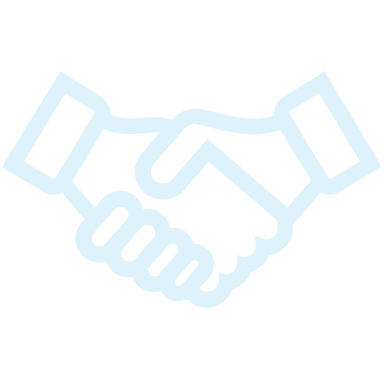 Forslag til proces: 

Under skoleudviklingssamtalen mellem ledelsen og forvaltningen indleder forvaltningen en snak om, hvordan ledelsen kan sætte endnu mere fokus på at understøtte det gode teamsamarbejde. Fx gennem spørgsmål som: 
Hvilke tegn ser I på, at I lykkes med at skabe gode samarbejder i teamene?
Hvordan evaluerer I løbende teamsamarbejdet i de enkelte teams sammen med teamene? 
Hvordan understøtter I, at teamene prioriterer tid til at reflektere over praksis frem for kun at tale om ‘drift’?
Hvilke udfordringer oplever I, når I skal understøtte, at skolens teams samarbejder som professionelle læringsfællesskaber?
Hvilke refleksioner gør I jer, når I ser data i jeres egen skolerapport?

Forvaltningen og ledelsen sætter på baggrund af snakken fokus på de næste gode skridt i arbejdet med at styrke det professionelle teamsamarbejde på skolen.

Aftal sammen, hvordan og hvornår I vil følge op på jeres drøftelser.
På næste side fremgår eksempel på, hvordan ledelsen kan evaluere teamsamarbejdet med det enkelte team på skolen.
Inddrag lokale skolerapporter i skoleudviklingssamtalen
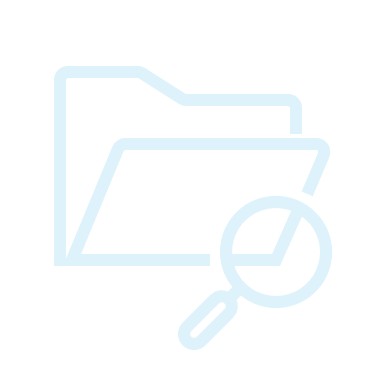 1
Under temaet Teamets samarbejde i PLF (s. 6 i skolerapporten) finder I en række spørgsmål, som vedrører pædagogisk personales oplevelse af samarbejdet i det team, de arbejder mest i. 

Af skolerapporten fremgår det også: 
Om skolens gennemsnit på disse spørgsmål er højere eller lavere end gennemsnittet blandt de øvrige skoler i kommunen. 
Om der er sket en udvikling i pædagogisk personales oplevelse af samarbejdet i professionelle læringsfællesskaber det seneste år.
2
3
4
12
Sæt fokus på teamsamarbejdet
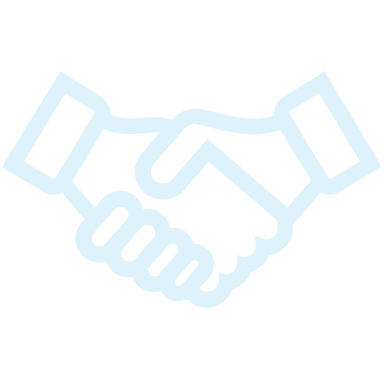 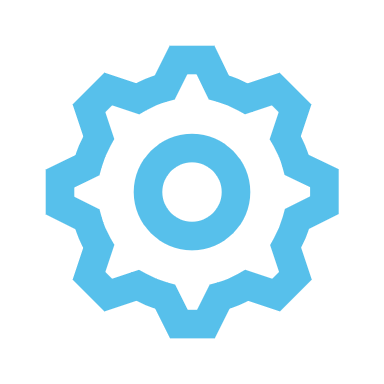 Greb til at evaluere samarbejdet i teamene:
Ledelsen og pædagogisk personale kan sammen evaluere samarbejdet i teamene (fx en gang halvårligt) gennem arbejdet med et spindelvæv: 
Præsenter de fem forskellige udsagn i spindelvævet for teamet (se skabelon på næste side).
Teammedlemmerne udfylder hver især et spindelvæv, hvorefter ledelsen spørger ind til hver enkelt dimension: 
Hvor vurderer I, at jeres praksis placerer sig? 
Hvorfor vurderer I, at jeres praksis placerer sig der?
Kan I komme med eksempler fra hverdagen, hvor det kommer til udtryk? 
Hvad skal I som team gøre anderledes, hvis I skal styrke jeres praksis inden for dette område?

Hvad kan I som team gøre for at styrke jeres samarbejde fremadrettet? Og hvad kan I som ledelse gøre for at understøtte det?
Aftal, hvilke områder I særligt vil arbejde med frem mod næste teamudviklingssamtale.
1
2
3
13
Udsagn: Vi samarbejder med andre faggrupper og kolleger om praksis (Fx vejledere, ledere eller øvrigt pædagogisk personale)
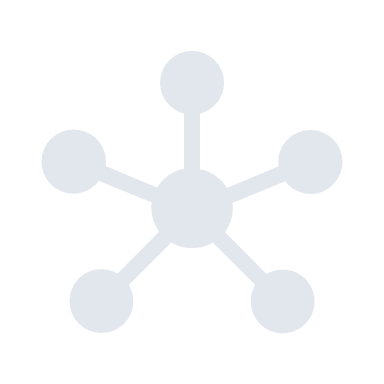 10
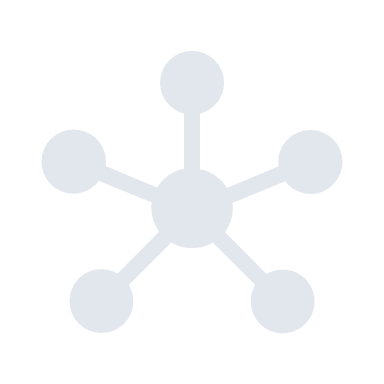 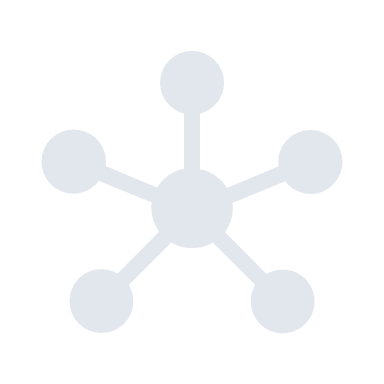 9
8
Udsagn: Vi evaluerer, hvordan vores samarbejde udvikler sig og kan forbedres
Udsagn: Vi arbejder sammen om elevernes læring
10
7
10
9
9
6
8
8
7
5
7
6
6
4
5
5
3
4
4
3
2
3
2
2
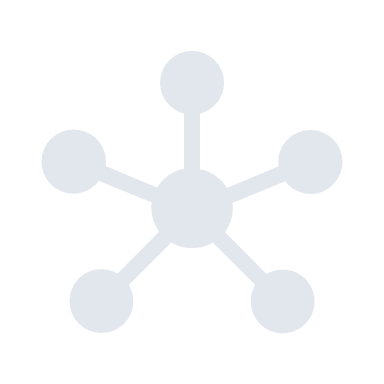 1
1
1
Udsagn: Vi arbejder sammen om elevernes trivsel
10
9
8
7
6
5
4
3
2
1
Udsagn: Vi forholder os åbent og nysgerrigt til hinandens praksis
1
2
3
4
5
6
7
8
9
10
1
1
1
2
2
3
2
3
4
3
4
5
5
6
4
6
7
5
8
7
Udsagn: Vi anvender systematisk data til at analysere elevernes læring og trivsel (fx som afsæt for at opstille nye mål og handlinger)
8
9
6
9
10
7
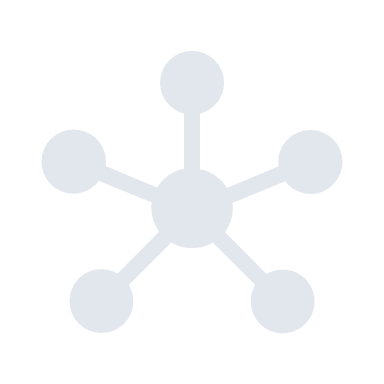 10
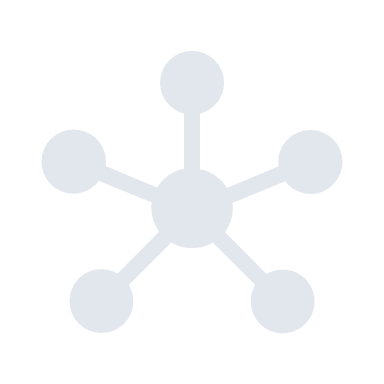 Udsagn: Vi inddrager regelmæssigt hinanden i udviklingen af egen praksis (fx ved at dele viden og erfaringer)
8
9
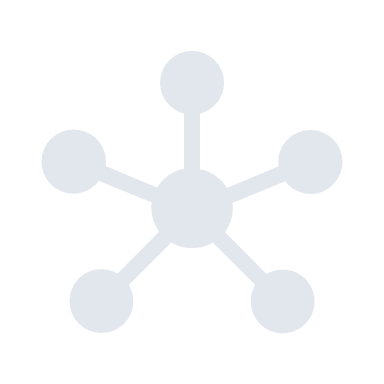 10
Udsagn: Vi sætter tid af til analyse af vores praksis